“Disturbo dello Spettro Autistico:  dalla conoscenza teorica alla pratica educativa»
Sistemi di istruzione a confronto: applicabilità e limiti del Modello Burgos nel sistema scolastico italiano
 Rossano 14 dicembre 2018
Sonia Trotta
Modelli inclusivi a confronto
BURGOS (Spagna)
ITALIA
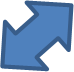 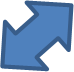 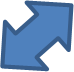 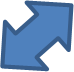 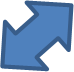 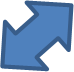 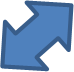 Associazione Autismo Burgos1984
OBIETTIVI
I centri e i servizi forniscono:
incentivare e migliorare la vita delle persone con autismo e delle loro famiglie 
sviluppare e ottimizzare i servizi per soddisfare le specifiche esigenze.
supporto familiare,  valutazione diagnostica e il successivo orientamento.
istruzione speciale (collegio El Alba), centri diurni per gli adulti, servizi di alloggio residenziali (El Cerezo El Olivo), attività ricreative e sportive, programmi di socializzazione, servizi di assistenza personale e sostegno all’occupazione.
Sistema Scolastico Spagnolo
Inclusione nella scuola ordinaria
b) Aula speciale nella scuola ordinaria
c) Centro specializzato per l’educazione speciale
d) Scolarizzazione mista: Centro specializzato e scuola ordinaria.
Scuola ordinaria
AULA ORDINARIA (Infanzia e Primaria) frequentata dalla gran parte dei bambini ASD
AULA EDUCAZIONE SPECIALE (all’interno della scuola ordinaria) sostenuta dall’Associazione e dagli operatori specializzati del Centro, viene definita AULA STABILE (non esiste una normativa specifica per questo tipo di inclusione educativa).
CENTRO DI INTEGRAZIONE SPECIALIZZATO che offre supporto specifico alle esigenze diversificate e a tutti i contesti di vita
CENTRO DIURNOPer adulti
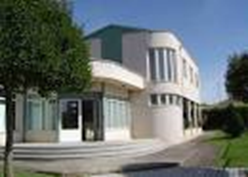 Programmi
Organizzazione
Programma di comunicazione, autonomia personale e abilità sociali
Programma di inserimento lavorativo con supporto in azienda
Formazione professionale presso istituti d’arte
Programmi sportivi
Programmi di sensibilizzazione alle visite mediche
Taller:
Iniziazione attività (richiede maggiore monitoraggio e valutazioni);
Accompagnamento al lavoro (acquisizione dei processi essenziali delle attività lavorative all’esterno)
Pittura, lavorazione del cuoio, giardinaggio e di comunicazione.
Residenze
Tipologie
Programmi
Vivienda “La casa del Olivo”
Vivienda “La Casa del Cerezo”
Autonomia personale
Tempo libero
Abilità sociali
Attività di vita quotidiana
Servizio di attenzione precoce
Incontri di sensibilizzazione precoce (famiglia-centri sanitari-pediatri)
Scelta dell’Istruzione di cui necessita l’allievo (decisione in accordo con la famiglia)
Orientamento al Centro Educativo
Scelta delle risorse umane di supporto al progetto educativo da intraprendere
GUIDA degli indicatori di qualità di vita
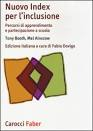 “Index per l’inclusione”(Booth e Ainscow, 2008)
rendere
inclusivi i contesti, i metodi e gli atteggiamenti
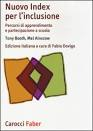 L’Index per l’inclusioneBooth e Ainscow (2008)
Regno Unito
Percorso di progettazione della realtà scolastica inclusiva secondo un’ottica partecipativa, che porta ad un coinvolgimento di alunni, insegnanti, genitori, dirigenti scolastici, amministratori e membri della comunità locale
modello sociale
Rimozione di barriere che limitano e ostacolano attraverso la definizione di descrittori e indicatori
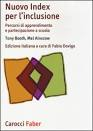 Le tre dimensioni dell’Index
1. creare culture inclusive (costruire comunità; affermare valori inclusivi);
2. produrre politiche inclusive (sviluppare la scuola per tutti; organizzare il sostegno alla diversità);
3. sviluppare pratiche inclusive (coordinare l’apprendimento; mobilitare risorse).
La Scala di Valutazione dei Processi Inclusivi Lucio Cottinia, Daniele Fedeli, Annalisa Morgantic, Stefano Pascolettid, AlessiaSignorellie, Francesca Zanonf, Davide Zolettog (2016)
Due sotto-scale di autovalutazione ( ognuna composta da 20 item) 
DIMENSIONE A «organizzazione inclusiva» a cura del team docente della scuola;
 DIMENSIONE B «didattica inclusiva» a cura dei docenti della classe presa in considerazione.
Una sotto-scala di valutazione oggettiva ( 15 indicatori).
I punteggi che possono essere attribuiti sono da 1 a 4
Dati del campione
Risultati parziali
RIFLESSIONI FINALI
Il miglioramento della qualità di vita dei nostri bambini-giovani- adulti può essere limitata a una progettualità che finisce per essere sempre in via sperimentale e mai implementata come modello definitivo di un processo efficace? 
Stiamo ancora proponendoci sistemi integrati rilevabili attraverso indicatori oggettivi dei processi inclusivi atti a migliorare la qualità di vita
Siamo il Paese dei premi Internazionali per Modello Inclusivo che ancora non riesce a pensare fattivamente al «dopo di noi»
Siamo la scuola che include in attesa di un processo inclusivo integrato